CHECK
Was sind Kontext und Ausgangssituation? Welches Problem gilt es zu lösen?​
WARUM
Ist ein angemessenes Ergebnis binnen 3 Monaten erreichbar? ​
​
Bitte ausfüllen
Bitte ausfüllen
Bitte ausfüllen
Bitte ausfüllen
Bitte ausfüllen
Bitte ausfüllen
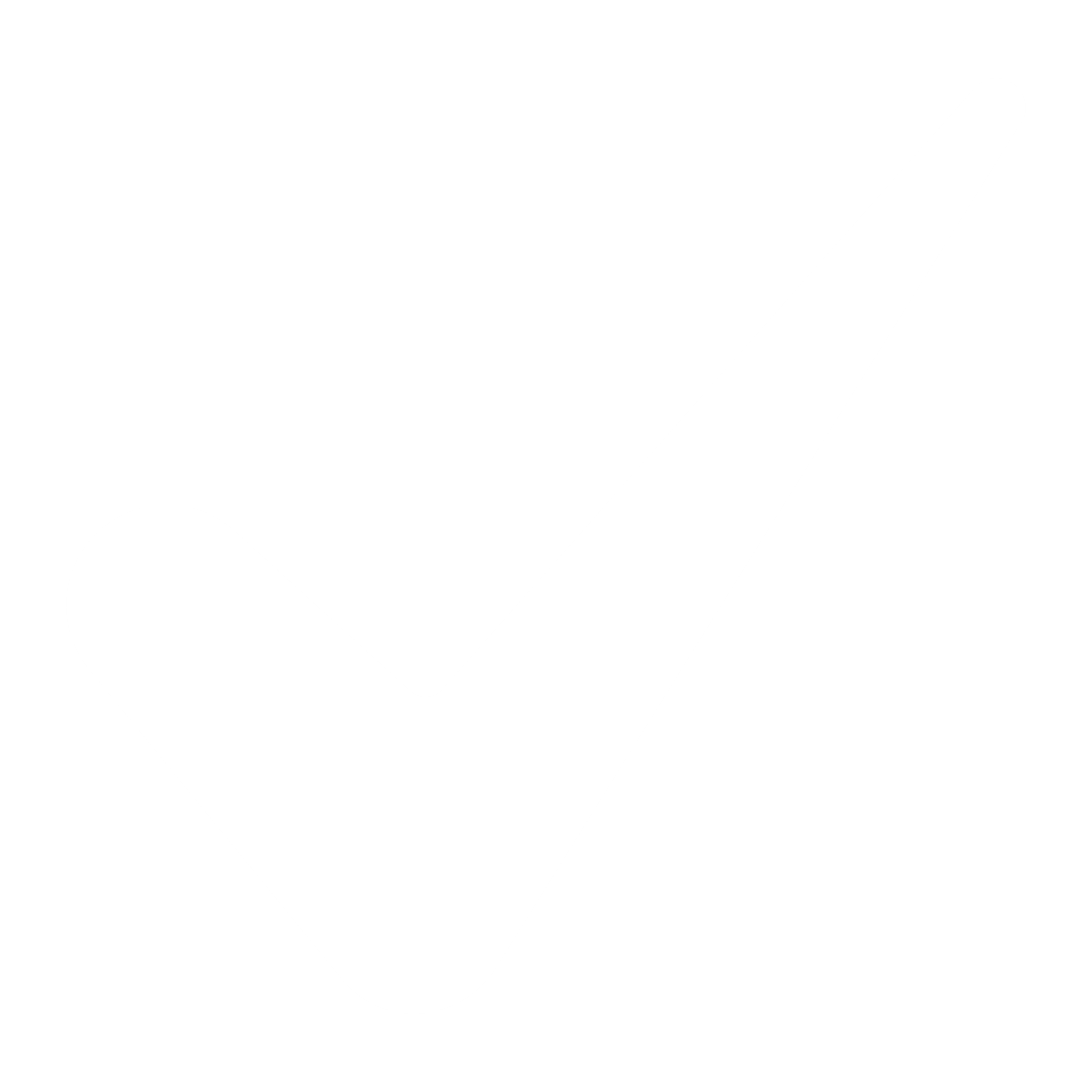 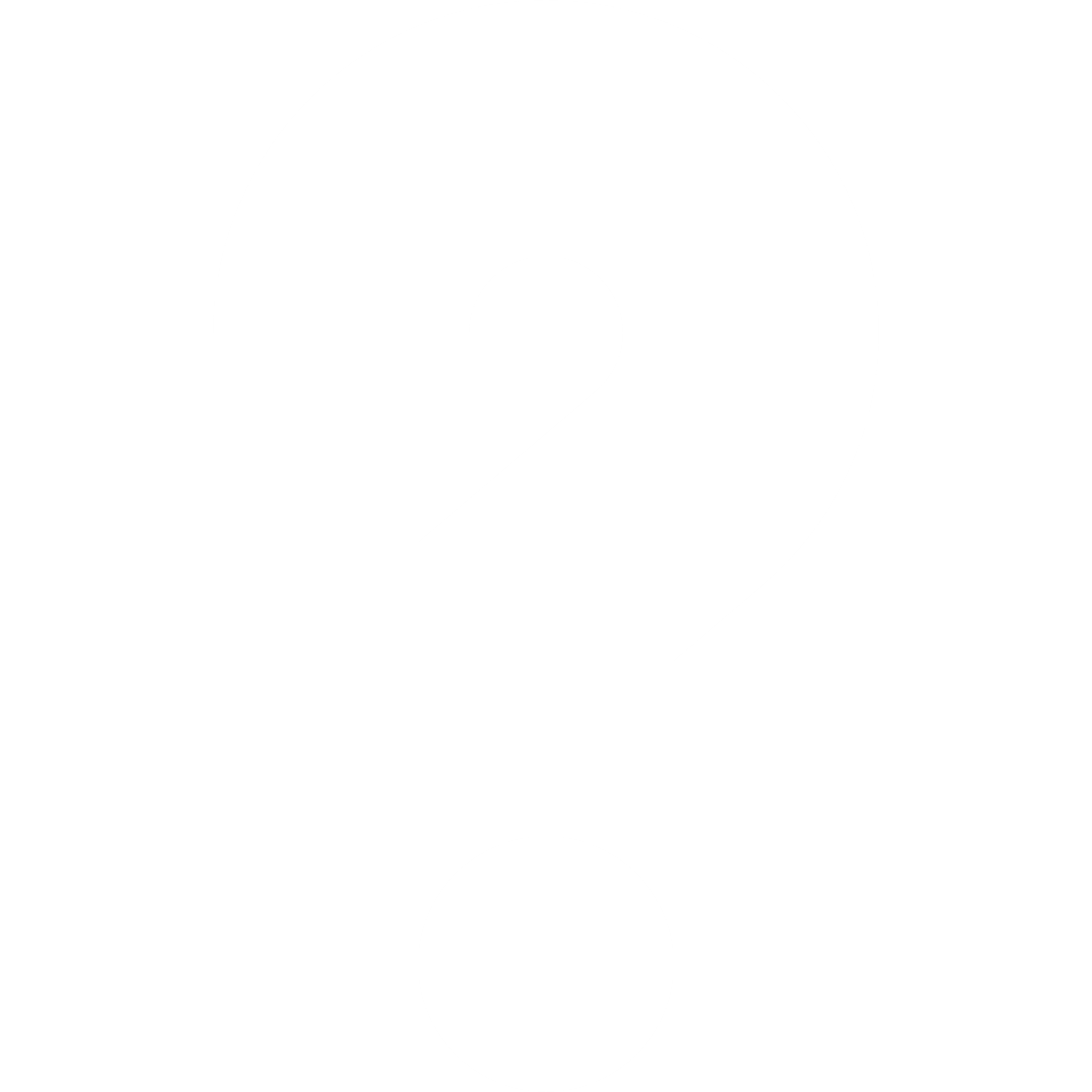 ANSPRECH-PERSON
THEMEN-BEZEICHNUNG
Welches Output bzw. Outcome entsteht? Warum ist das sinnvoll für Mitglieder des Cluster IT?
ZIELE
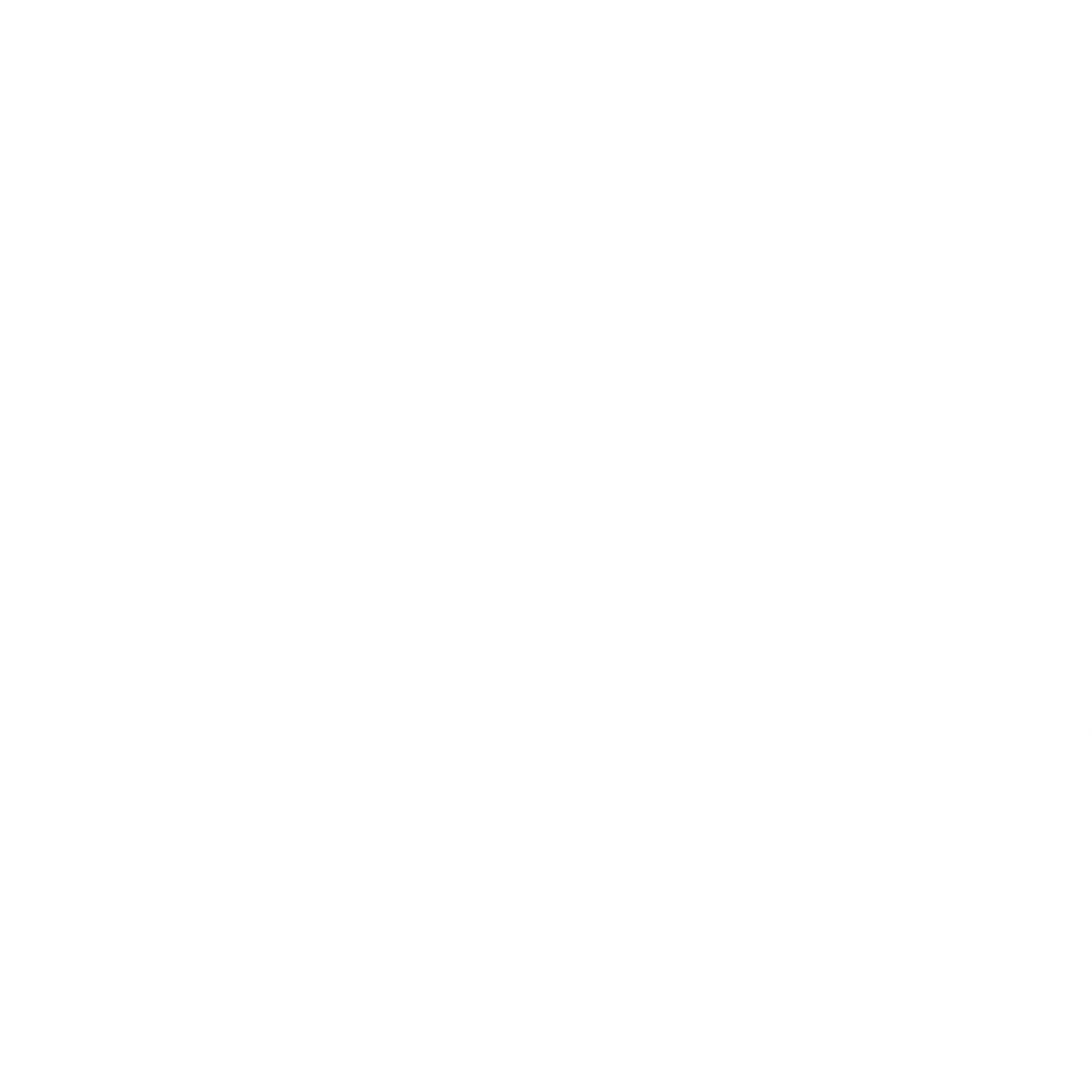 IDEEN
Was könnten erste Aktivitäten sein? Wie konkret sind diese Ideen?
ZIELGRUPPE
Wer aus dem Cluster IT sollte sich angesprochen fühlen? ​